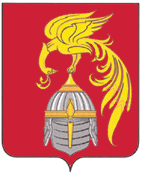 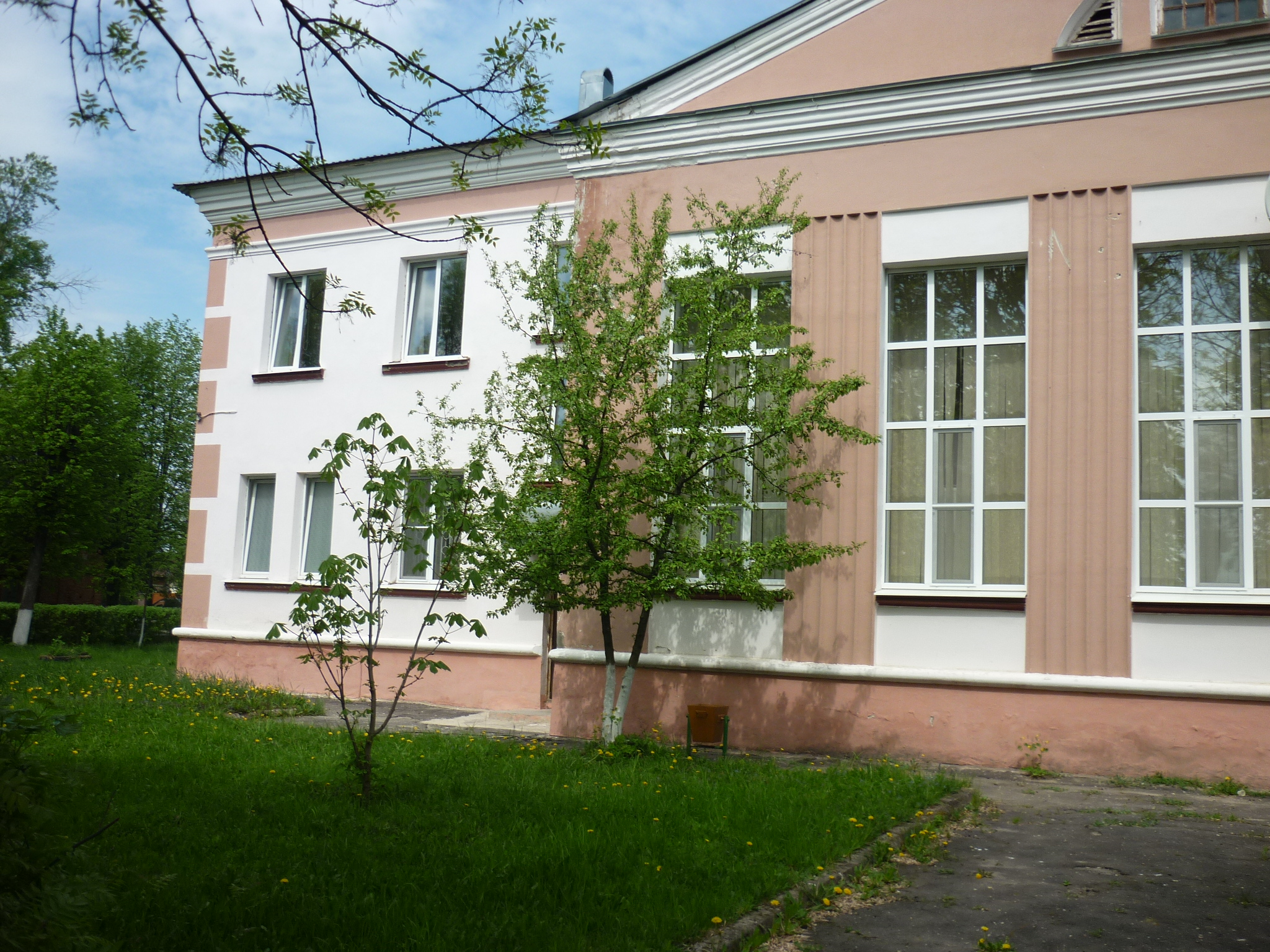 Администрация Южского
муниципального  района
г. Южа - 2019
Об итогах работы 
Финансового отдела
администрации Южского
муниципального района
за 1 квартал 2020 года
Докладчик:            Ванягина Эльвира Александровна
Южа 2020 год
Анализ исполнения бюджета за три года
млн. руб.
Слайд 2
Итоги исполнения бюджета за 1 квартал 2020 года по налоговым и неналоговым доходам
Слайд 3
Прирост налоговых доходов бюджета за 1 квартал 2020 года 
по сравнению с 1 кварталом 2019 года, тыс. руб.
Слайд 4
Исполнение бюджетных назначений  главными распорядителями средств бюджета Южского муниципального района за 1 квартал 2020 года                              
                                                                                                        (млн. руб.)
Слайд  5
Исполнение бюджета за 1 квартал 2020 года по отраслям.
Слайд 6
Изменение дефицита ( профицита) бюджета Южского муниципального района
Слайд №7